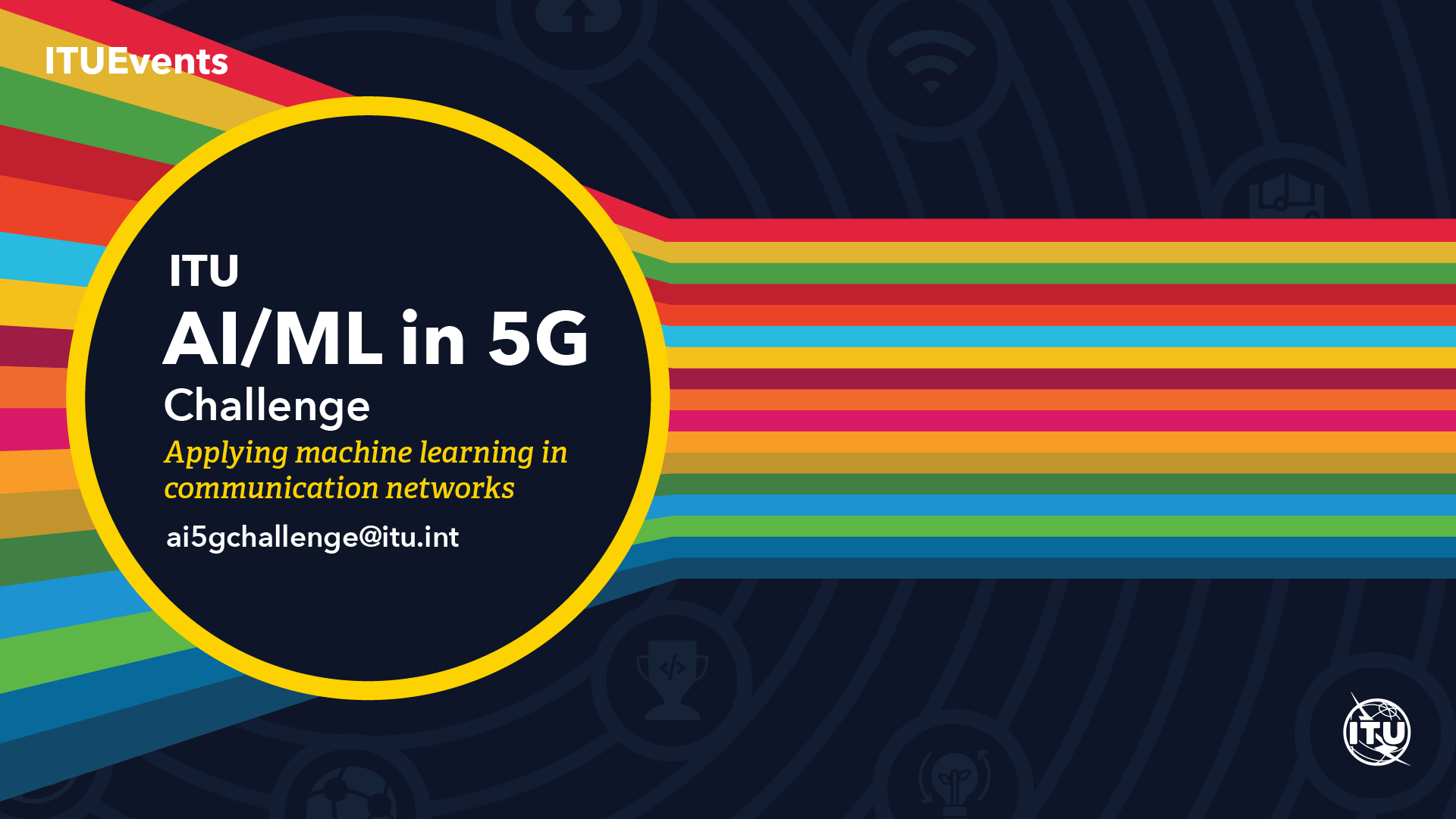 ITU AI/ML in 5G Challenge 
Opportunities for collaboration
Sponsorship Package, 
v02, 13 April 2020
Sponsorship Categories and Benefits
Platinum	(500kCHF + hosting of Global Conference)
Gold++ 	(200k)
Gold 		(100k)
Silver 	(50k)
Bronze 	(25k)
Sponsorship in kind
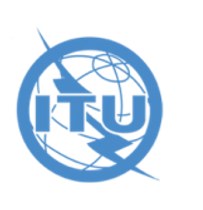 Sponsorship in kind
Mentorship/Training
Expert support
Storage
Platform
Toolsets
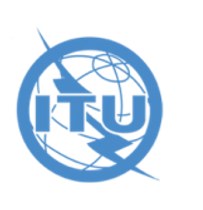 Overall benefits for Sponsor
Lead the ecosystem by creating a harmonized position for AI/ML in 5G

Training of students and professionals in AI/ML for 5G 

Network with experts in the field of research in AI/ML in 5G, contribute to open initiatives in ITU and other bodies

Brainstorm and Answer several key open questions regarding the use of AI/ML in 5G
Privacy issues in applying AI/ML for 5G?
Performance bounds for AI/ML?
Where to deploy what AI model?
How to integrate data from verticals?
What are future directions for applying AI/ML in 5G?

Host for the conference = focal point for AI/ML in 5G 

Generate and contribute to AI strategy in 5G
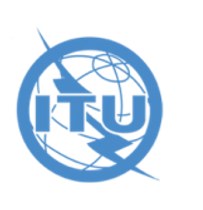